Внеклассное  занятие 
в 4-в классе
Притча «БОГАТСТВО.  ЛЮБОВЬ. ДРУЖБА.»
“Человек без друзей , что дерево без корней”
тема : 
« Поговорим 
о дружбе»
Мозговой штурм
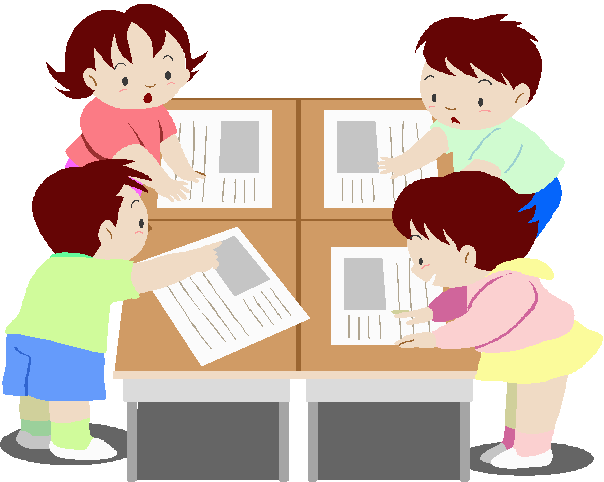 Работа в группах
Найдите слова, которые характеризуют слово  – ДРУЖБА
Найдите слова, которые характеризуют слово  – ДРУЖБА
Честность, враньё, грубость, доброта, верность, взаимовыручка, бескорыстие,  предательство, драчливость, любовь, доверие, сострадание, зло, отзывчивость, лживость, искренность, смелость, враждебность, преданность, уважение, добросовестность, безответственность, терпимость, безрассудство, забота, щедрость, корысть, целеустремленность, храбрость, порядочность
Что такое дружба? Каждый знает.
Может быть и спрашивать смешно? 
Ну а всё же, что обозначает
Это слово? Значит что оно?
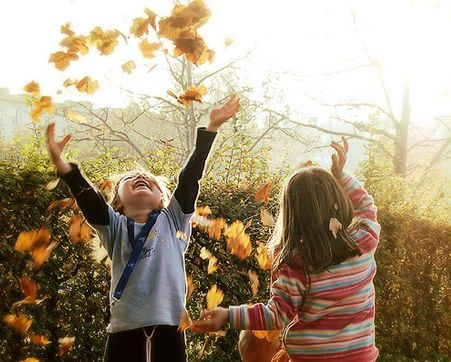 Что такое дружба?
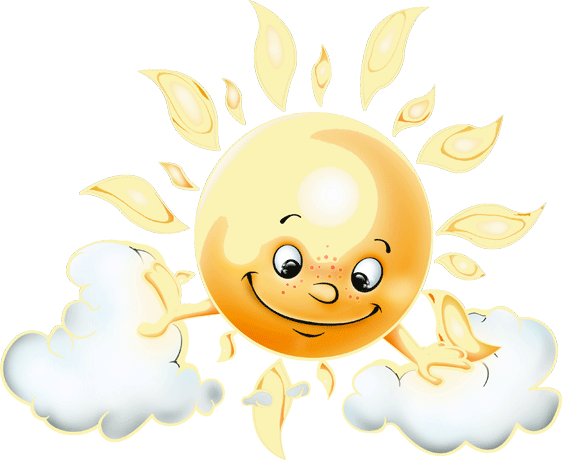 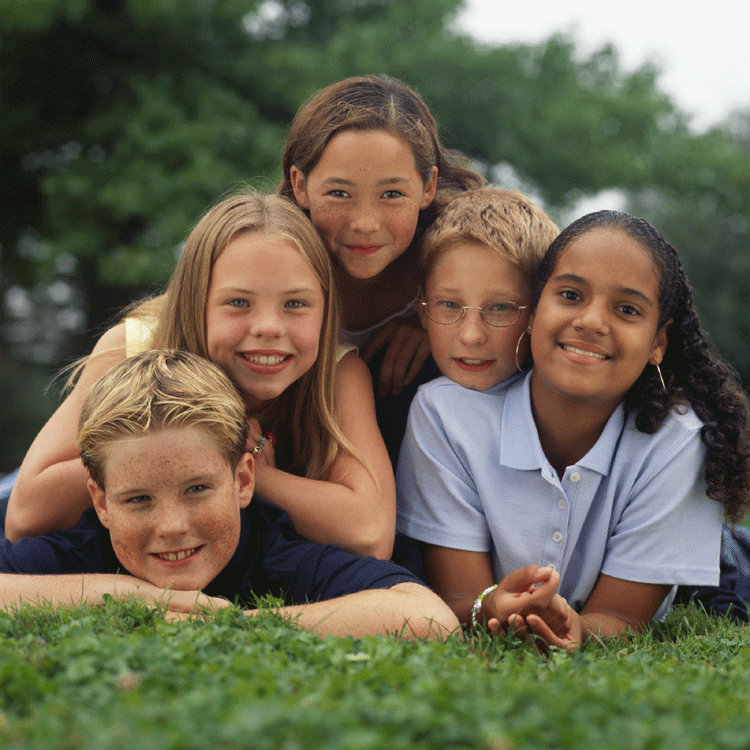 ДРУЖБА  –  ЭТО…..
Дружба - близкие приятельские отношения, тесное знакомство вследствие привязанности и расположения. (Д.Н.Ушаков)
Дружба – близкие отношения, основанные на взаимном доверии,    привязанности, общности интересов. (С.И. Ожегова)
 Дружба - это взаимная привязанность двух или более людей, бескорыстная, основанная на любви и уважении.  (В.И.Даль)
Что такое дружба?
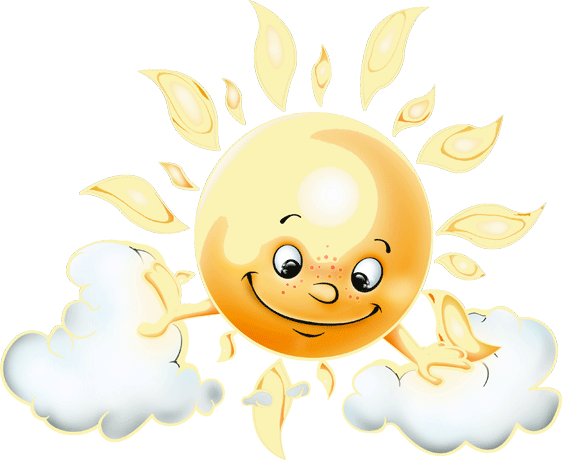 Работа в группах
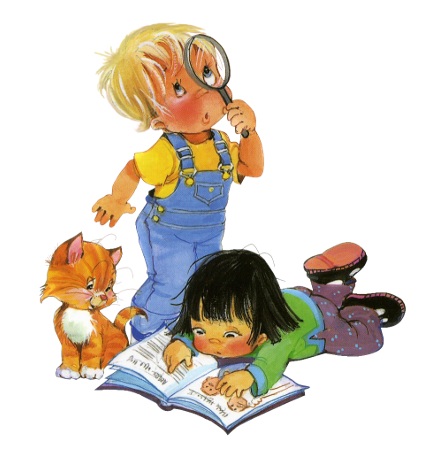 Нужна ли дружба?
Кого можно назвать настоящим другом?
Как ты думаешь, для чего человеку нужен настоящий друг?
Должен ли друг всегда делать то, что хочешь делать ты?
На твой взгляд, легко ли быть настоящим другом?
Может ли быть много друзей?
Друг, приятель, товарищ – это одно и то же?
духовная 
близость
Общность
интересов
любовь
дружба
верность
доверие
Прочные  отношения
Взаимная
поддержка
Душевная
привязанность
Утешение
В горе
друг
человек, близкий вам по роду занятий, деятельности, по условиям жизни.
человек, с которым у вас сложились хорошие, простые, но не совсем близкие отношения.
товарищ
это человек, с которым вы общаетесь, которого вы знаете.
приятель
человек, близкий вам по духу, по убеждениям, на которого можно во всем положиться.
знакомый
ФИЗКУЛЬТМИНУТКА
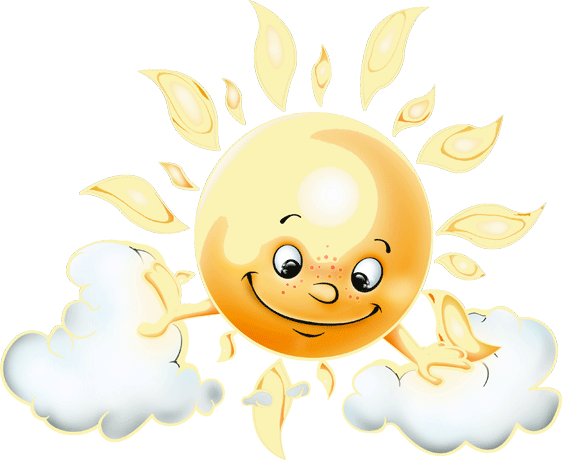 Ситуация №1.
В эстафете твой друг прибежал последним,
 он заплакал от обиды. 
                                  Ваши действия ….
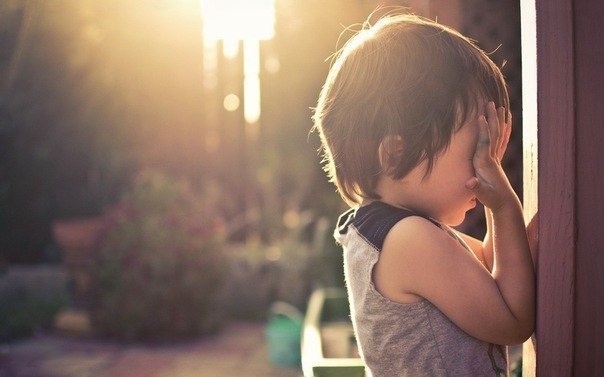 Ситуация №2.
Твой друг подвернул ногу на уроке физкультуры и не может идти дальше. 
                        Ваши действия …
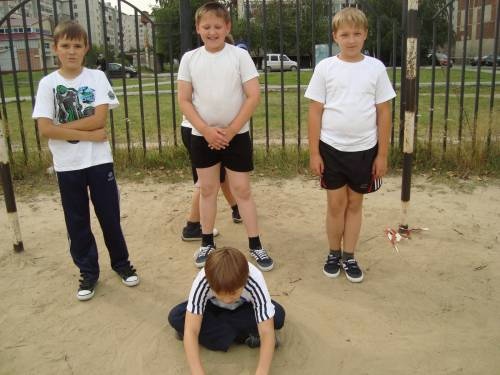 Ситуация №3.
Твой друг долго болеет и не ходит в школу.
                                     Ваши действия…
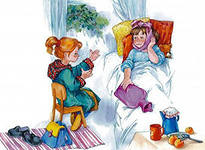 Ситуация №4.
Твой друг не сделал домашнее задание и требует тетрадь, чтобы его списать.
                                    Ваши действия…
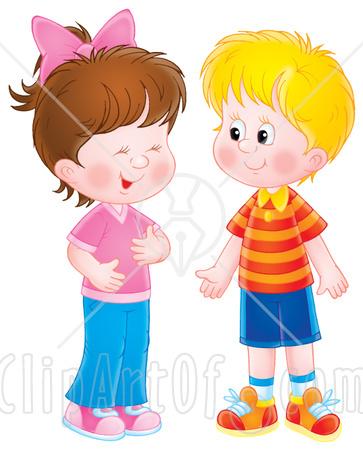 Подумай, что тебе надо изменить в себе – в своем характере, привычках, увлечениях, - чтобы и с тобой людям захотелось дружить.
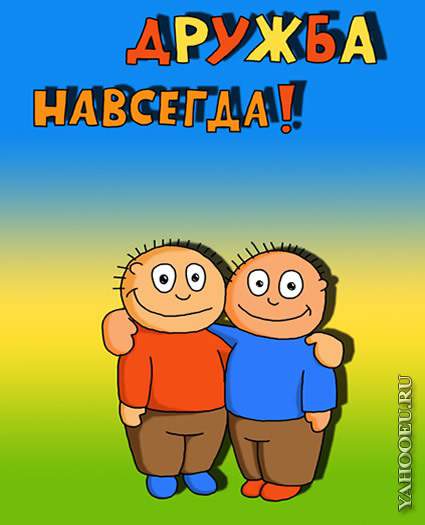 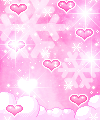 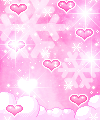 Золотые ключики
к сердцам
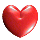 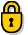 Так что же это за золотые ключики,
 которые открывают все сердца ?
доброта
вежливость
дружелюбие
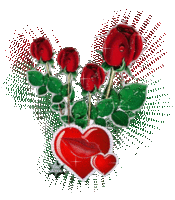 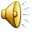 любовь
верность
честность
уважение
забота
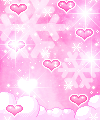 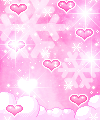 «СЕРДЦЕ ДОБРОТЫ»
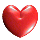 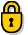 Цветок 
«Дружбы»
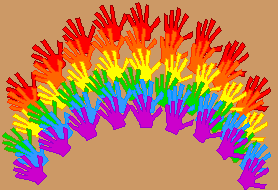 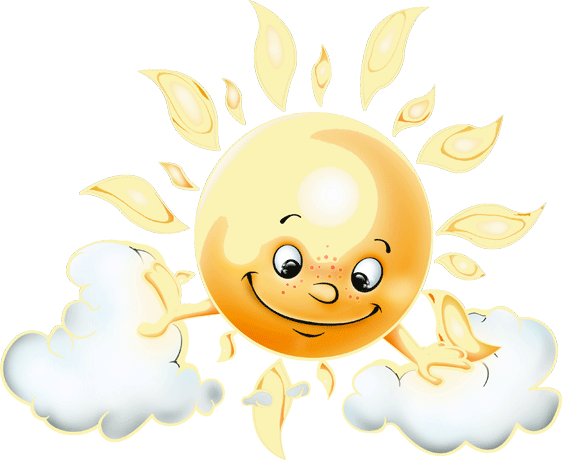 Что вас удивило?
 Что нового узнали на занятии?
 Что вас заинтересовало?
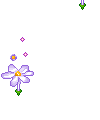 Дружба- это нежный цветок…Берегите ДРУЖБУ!!!
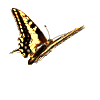 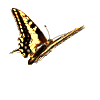 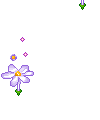 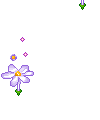 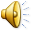